11.11.21

L.O. – I can estimate answers.
1)	Round 365 to the nearest 100
2)	Round 8,392 to the nearest 100
3)	Round 8,392 to the nearest 1,000
If you finish these questions, use the times tables grid in the front of your maths book to look at your 9x tables.
1)	Round 365 to the nearest 100
400
2)	Round 8,392 to the nearest 100
8,400
3)	Round 8,392 to the nearest 1,000
8,000
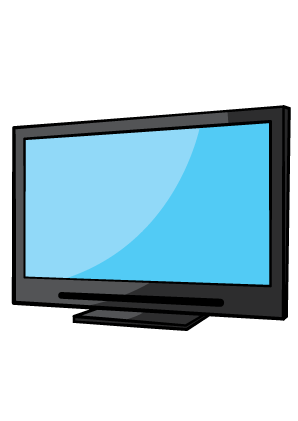 £2,138
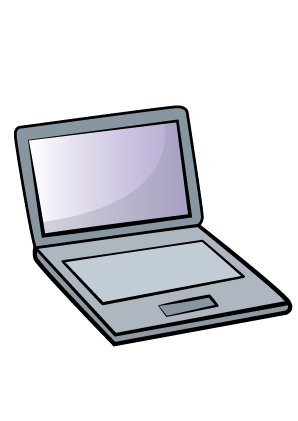 £1,279
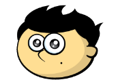 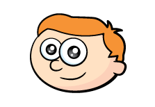 Hang on, I’ll just work it out…
How? I haven’t written the numbers yet!
I have £3,800 in my bank, can I afford to buy the TV and the laptop?
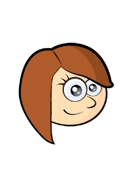 2
1
3
8
STOP! I already know he can afford it.
+
1
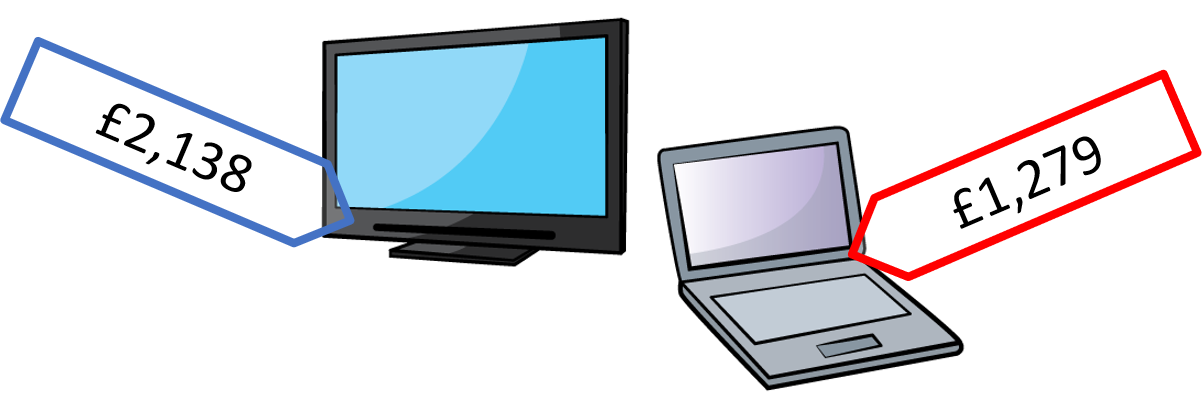 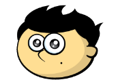 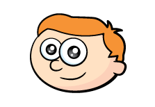 Ahhh, I see
Yes
£2,138 is quite close to £2,100
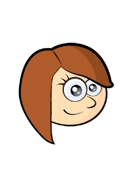 £1,279 is quite close to £1,300
£2,100 plus £1,300 is £3,400
 so Ron has enough money.
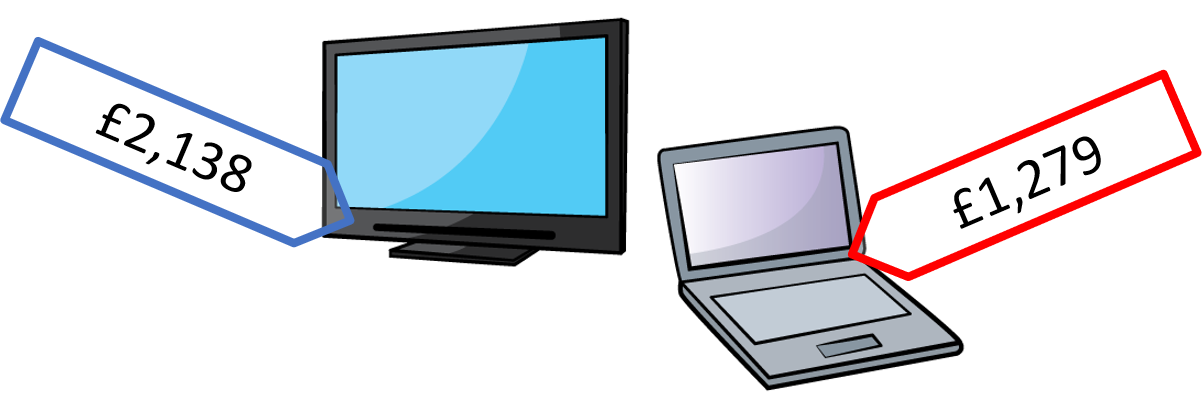 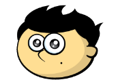 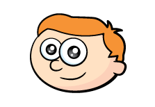 But you’ve made £2,138 smaller so how can you know for sure?
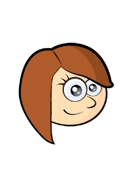 Even if you added £2,200 and £1,300 it would be £3,500 so you would still have enough.
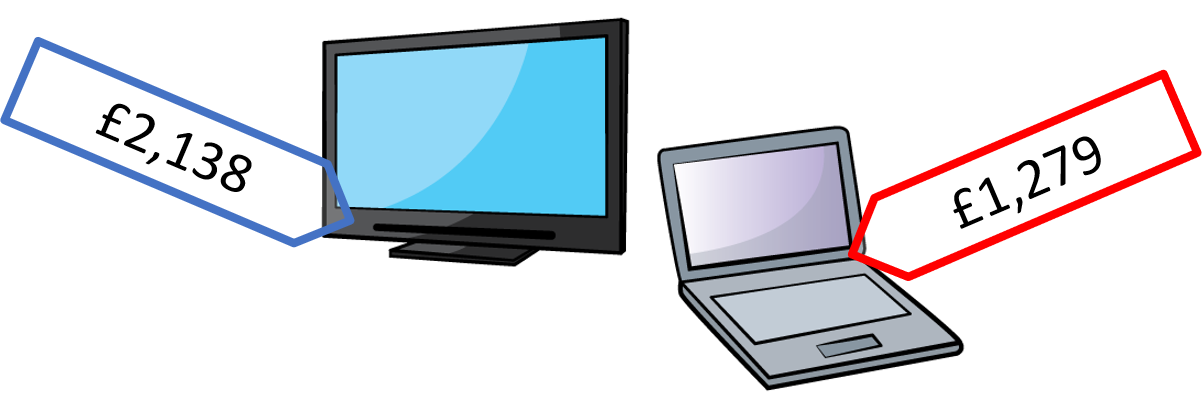 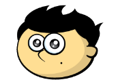 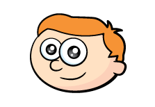 But you’ve made £2,138 smaller so how can you know for sure?
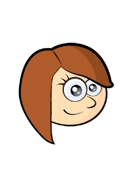 Even if you added £ 2,200 and £ 1,300 it would be £ 3,500 so you would still have enough.
I have rounded the numbers to estimate, which gives me a sensible but not exact answer.
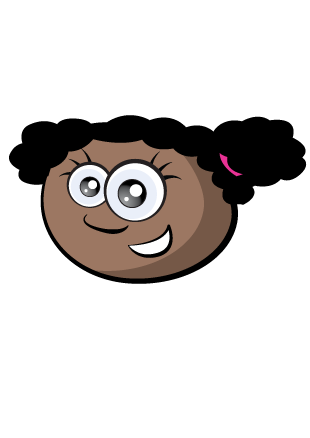 Whitney has £437
Her uncle gives her £266
How much does Whitney have now?
£400
£437 rounded to the nearest 100 is _______
£266 rounded to the nearest 100 is _______
£300
The estimated answer is:
£400 + £300 =
£700
Dexter runs 3,015 m
Alex runs 1,657 m less.
How far does Alex run?
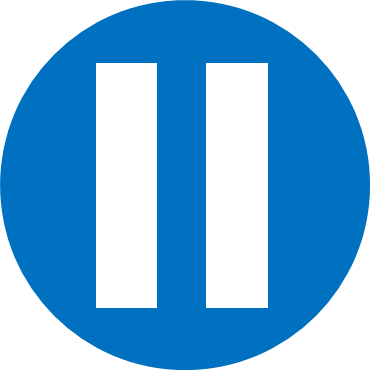 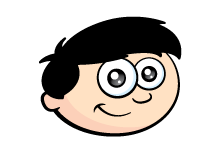 Have a think
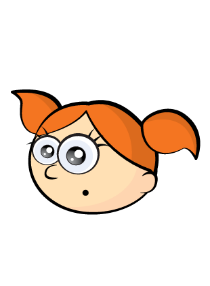 3,000
3,015 rounded to the nearest 1,000 is ______
1,657 rounded to the nearest 1,000 is ______
2,000
3,000
2,000
1,000 m
Dexter
3,015
1,657
?
Alex
Complete question 1 in your books.
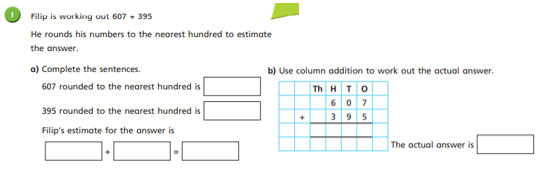 Now, lets complete question 2.

If you finish, complete the collumn addition to find out the actual answer for Alex’s sum.
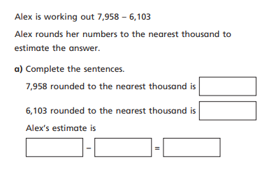 Complete question 3 in your books.

What are 3 questions Tom could be trying to work out?
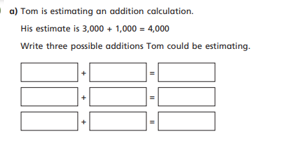 A possible addition is:
______ + ______ = ______
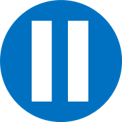 Have a think
814
270
1,084
800
849
750
300
349
250
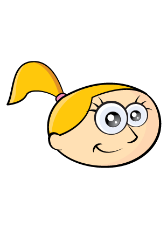 I will round to the nearest 1,000 to estimate our total points.
I will round to the nearest 100 to estimate our total points.
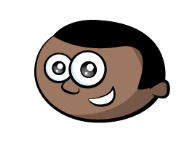 Whose estimate is more accurate?
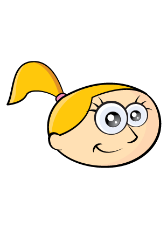 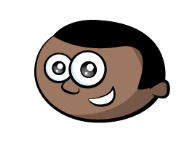 Estimated total: 8,000
Estimated total: 7,700
I think the exchanged digits haven’t been added.
I think there must be a mistake.
Estimating helped us find a mistake and check our answer.
This answer isn’t close to our estimates.
1
1
Use the methods we have been looking at to work out this problem.
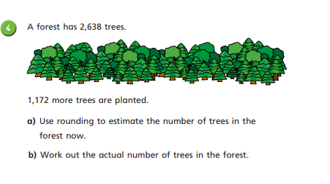 Plenary



Write your estimate for Mr Howell’s question on your whiteboard.
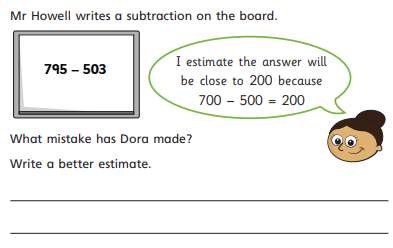